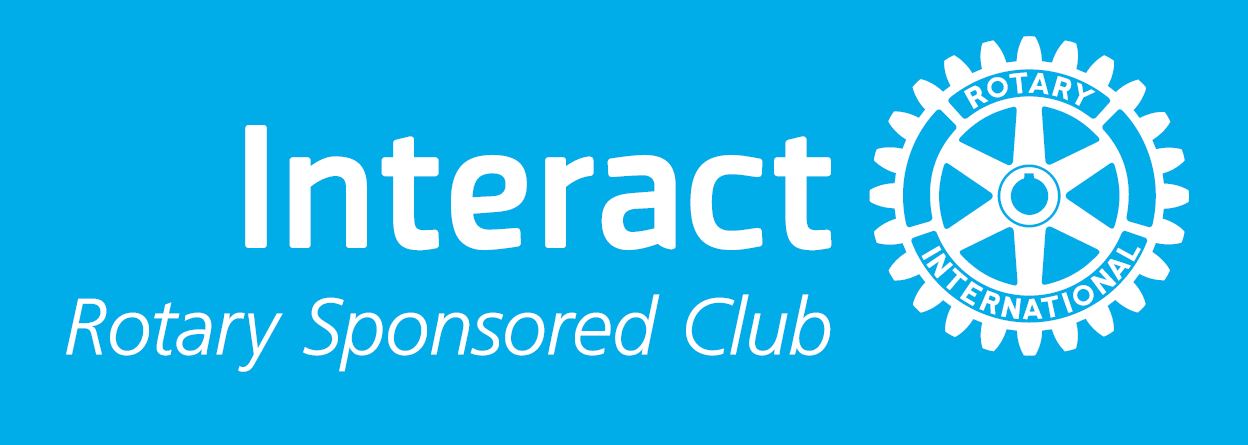 What is Interact
Interact clubs bring together young people ages 12-18 to develop leadership skills while discovering the power of Service Above Self. Find out how serious leadership can be seriously fun.
Rotary are People of Action
What are the benefits?
Connect with leaders in your community and around the world to:
Take action to make a difference in your school and community
Discover new cultures and promote international understanding
Become a leader in your school and community
Have fun and make new friends from around the world
Interact By The Numbers
20,372 Interact Clubs
468,556 Interact Members
159 Countries with Interact Clubs
What’s Involved?
Interact clubs organize at least two projects every year, one that helps their school or community and one that promotes international understanding. Rotary club sponsors mentor and guide Interactors as they carry out projects and develop leadership skills.
Celebrate the global impact of Interact by getting involved in:
World Interact Week
Interact Video Awards
Rotary Youth Day at the United Nations
Global Youth Service Day
Examples of Interact in Action
Examples of Interact in Action
Examples of Interact in Action
Examples of Interact in Action